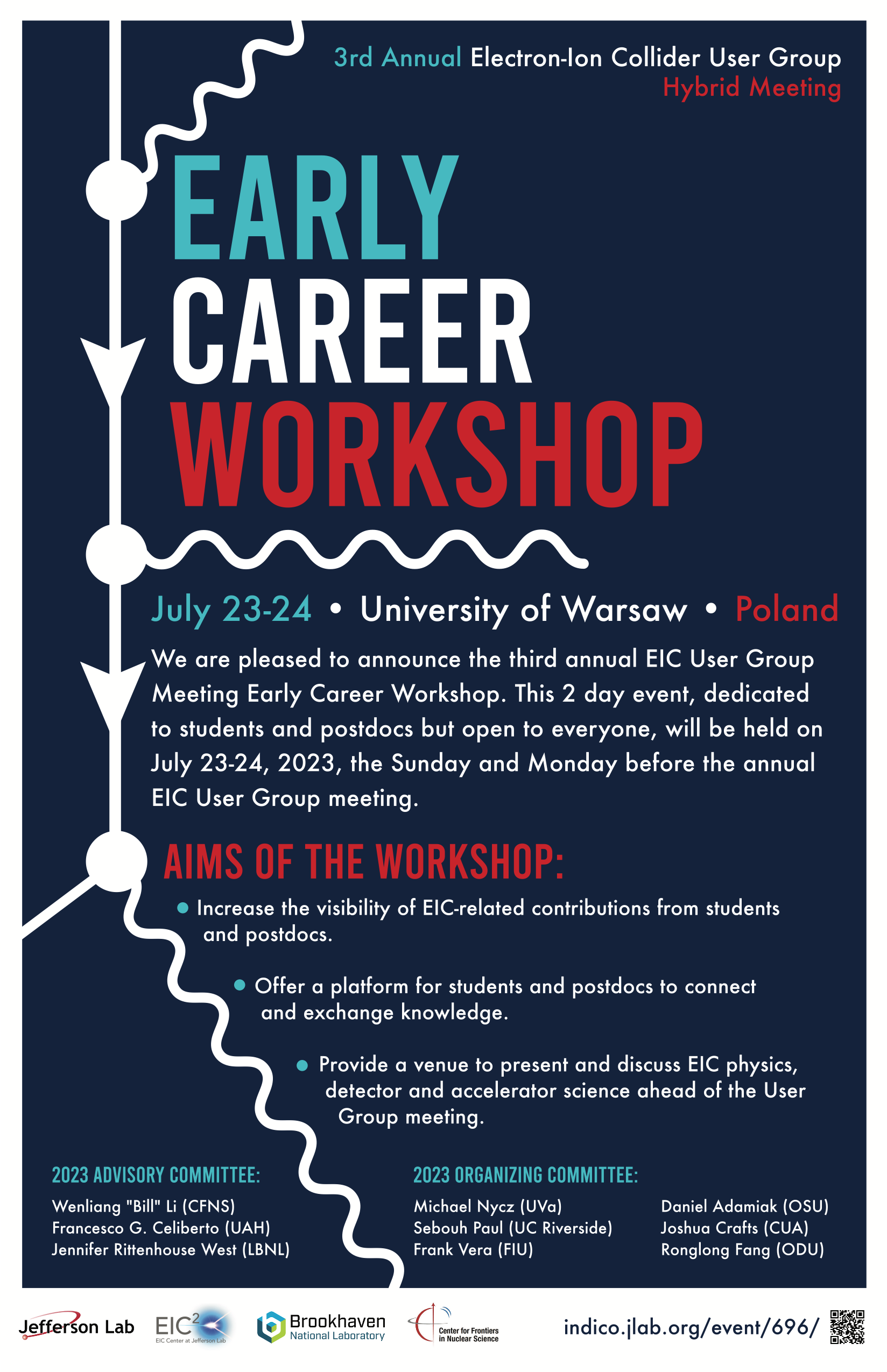 Welcome! 

 2023 EIC UG Meeting: Early Career Workshop

Indico page: https://indico.jlab.org/event/696/


Zoom link:  https://events.zoom.us/ev/AuwybhF2_k-7z1_JLWtLYDq6_VQSTj6c6GIkketXK6COu6qcW9wK~AggLXsr32QYFjq8BlYLZ5I06Dg
Event Organizing committee:
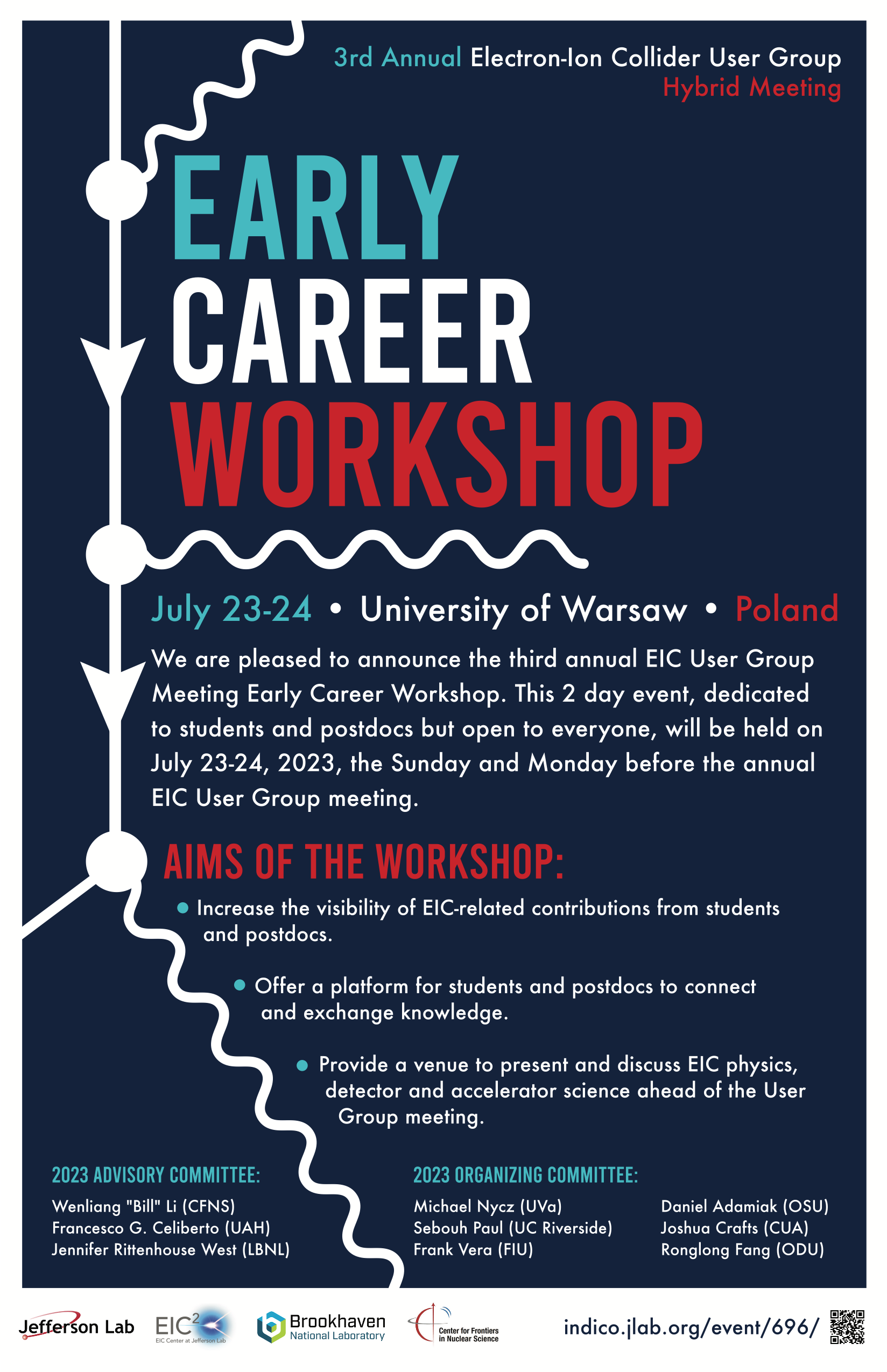 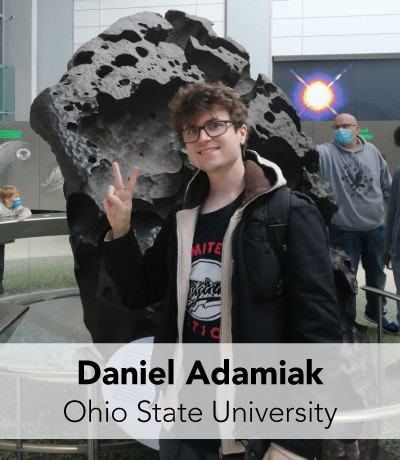 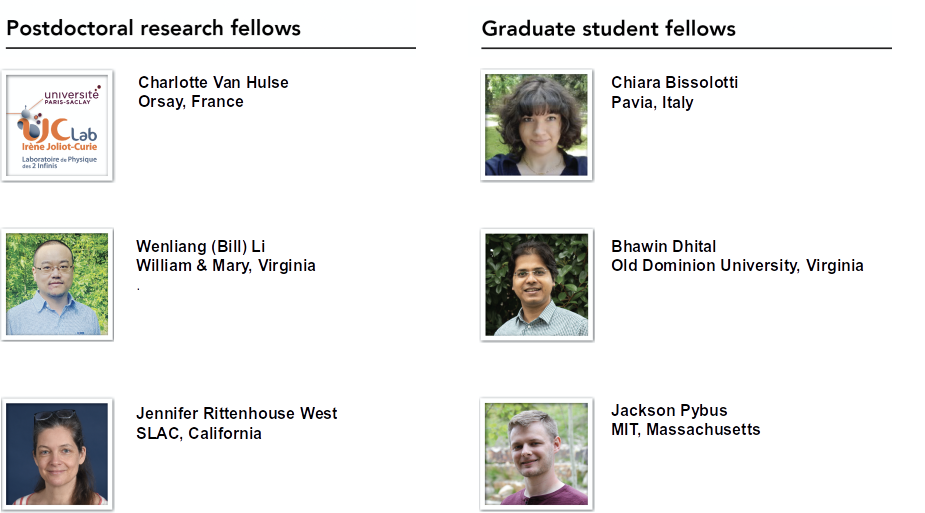 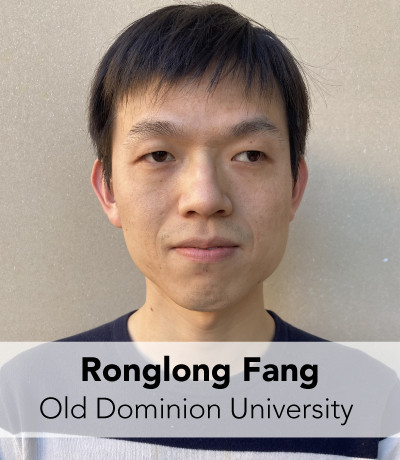 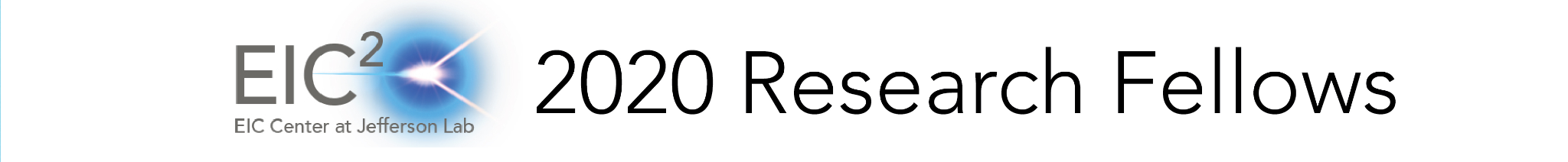 2023 Research Fellows
Advisors
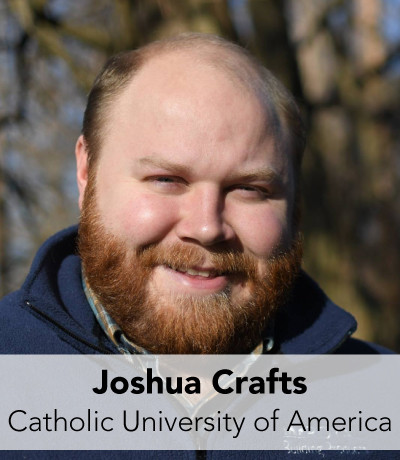 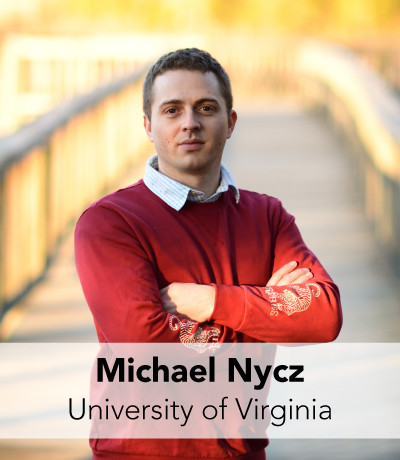 Wenliang (Bill) Li
Stony Brook, USA
Jennifer Rittenhouse West
LBNL, Berkeley, USA
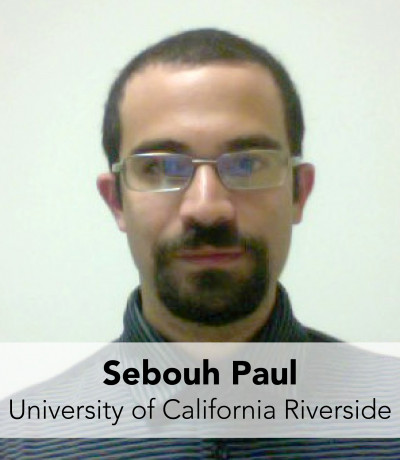 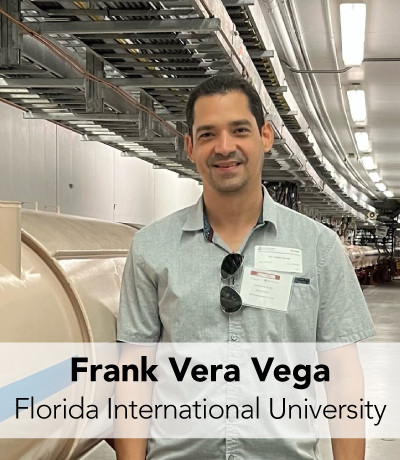 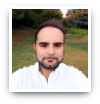 Francesco Giovanni Celiberto
UAH Madrid, Spain
Senior Scientist
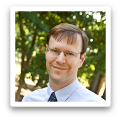 Douglas Higinbotham 
Jefferson Lab, USA
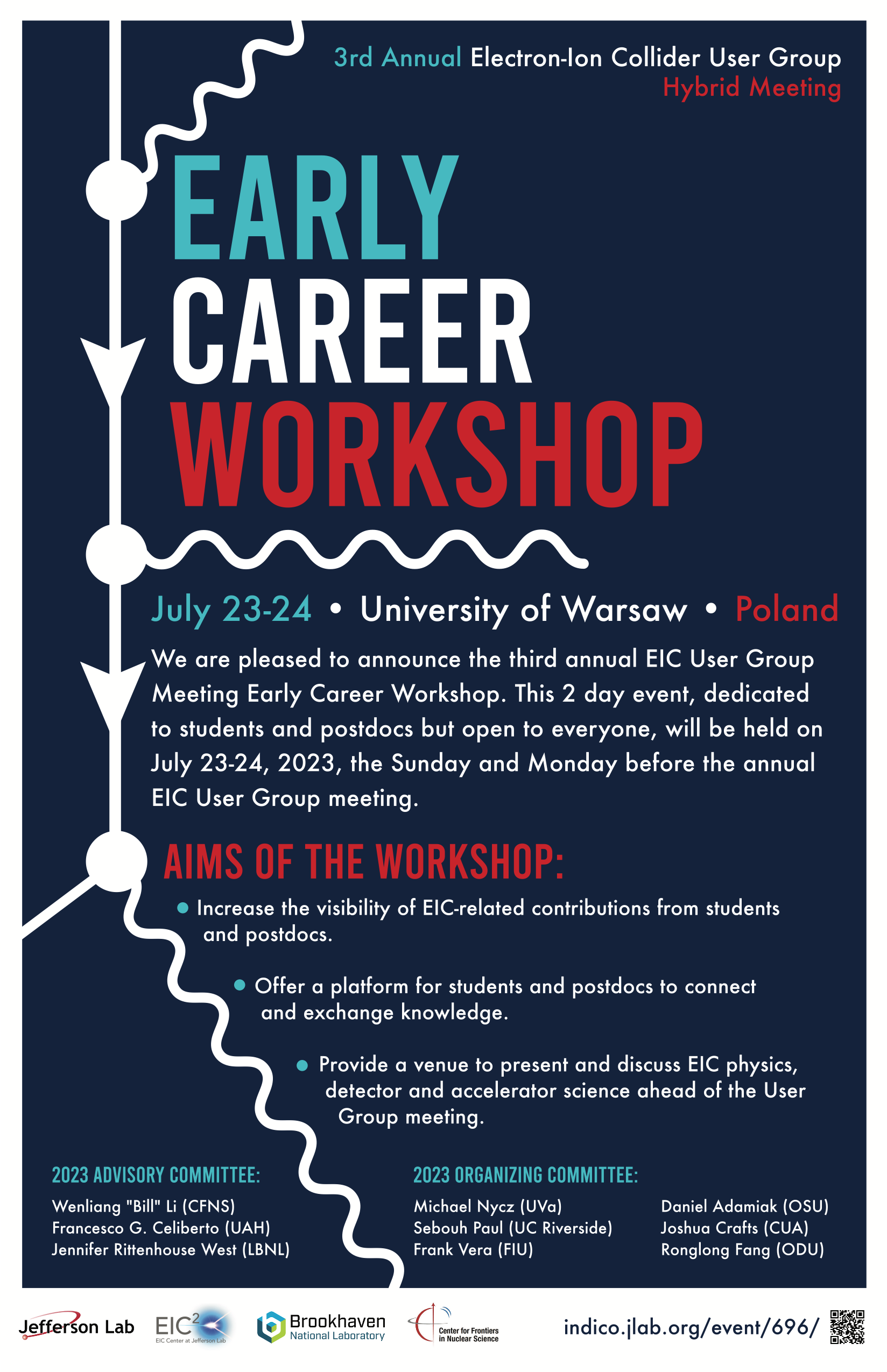 General Info:
24 Talks
4 Keynote speakers (Andrea Signori, Rolf Ent, Frank Maas, Stefano Forte)
36 in person participants, 5 online






Workshop Code of Conduct:
Adopted: https://indico.jlab.org/event/696/page/345-code-of-conduct
Student Prize Competition
The Best Student Presentation
3 prizes 
$150 prize each
Judges: Daniel Adamiak, Joshua Crafts, Sebouh Paul, Frank Vera
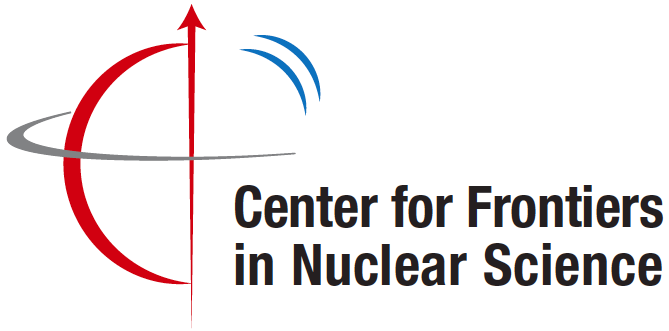 Decision will be presented: Tuesday during EICUG 17:00pm
Judges will contest winners tonight
Winners will present at the EICUG
Maria's Tour Guide around Warsaw
Check it out here: https://indico.jlab.org/event/696/page/373-marias-tour-guide-around-warsaw
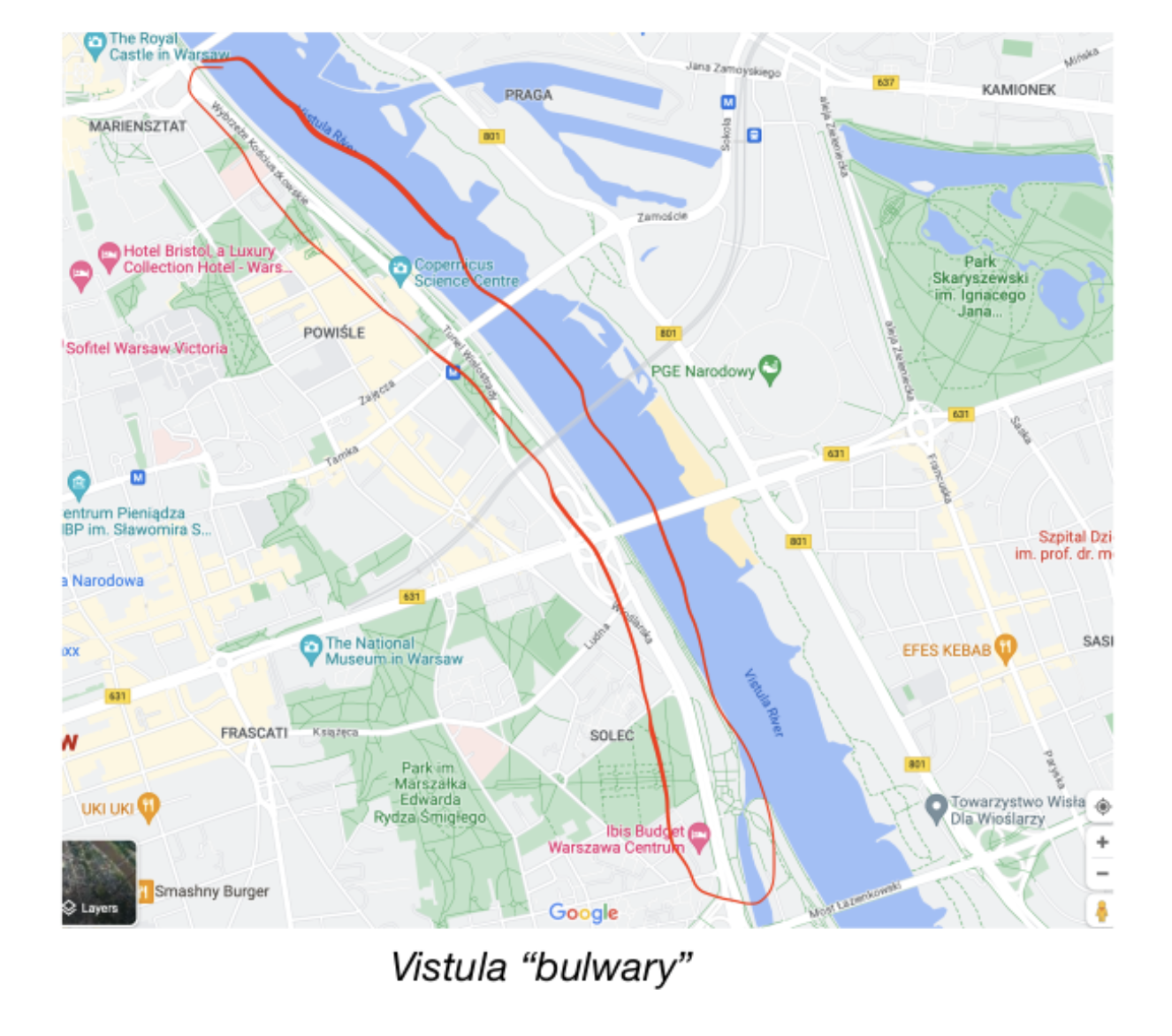 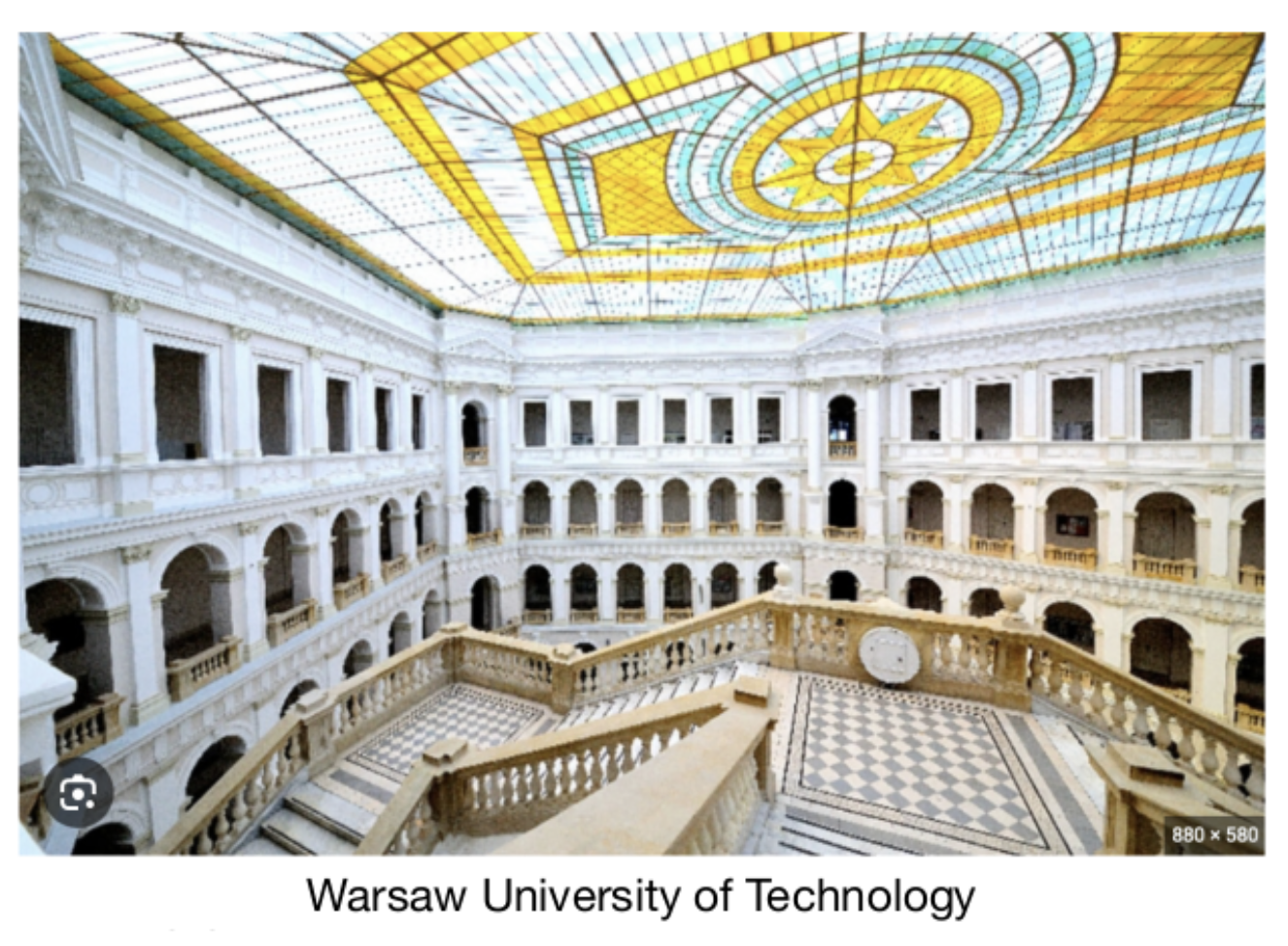 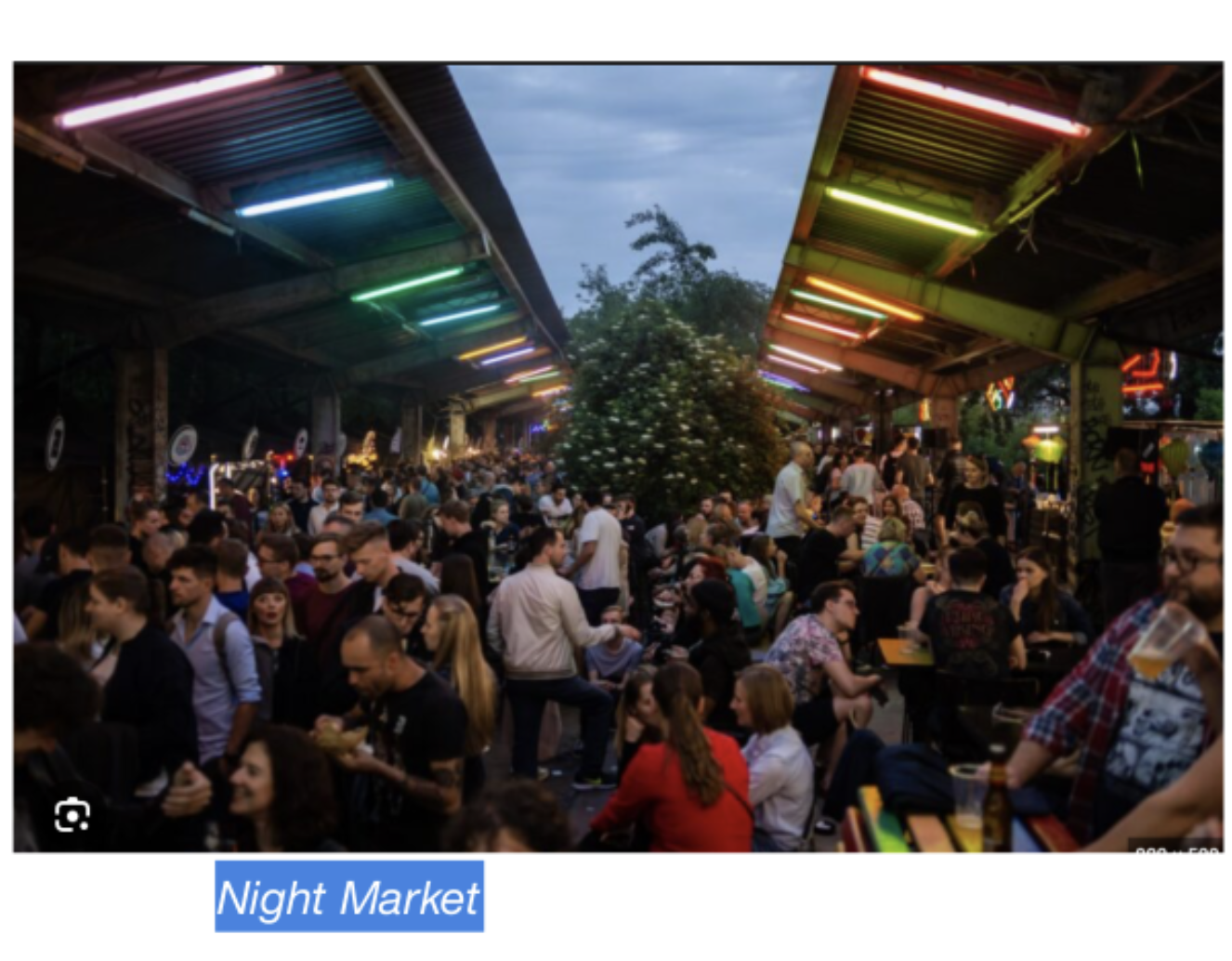 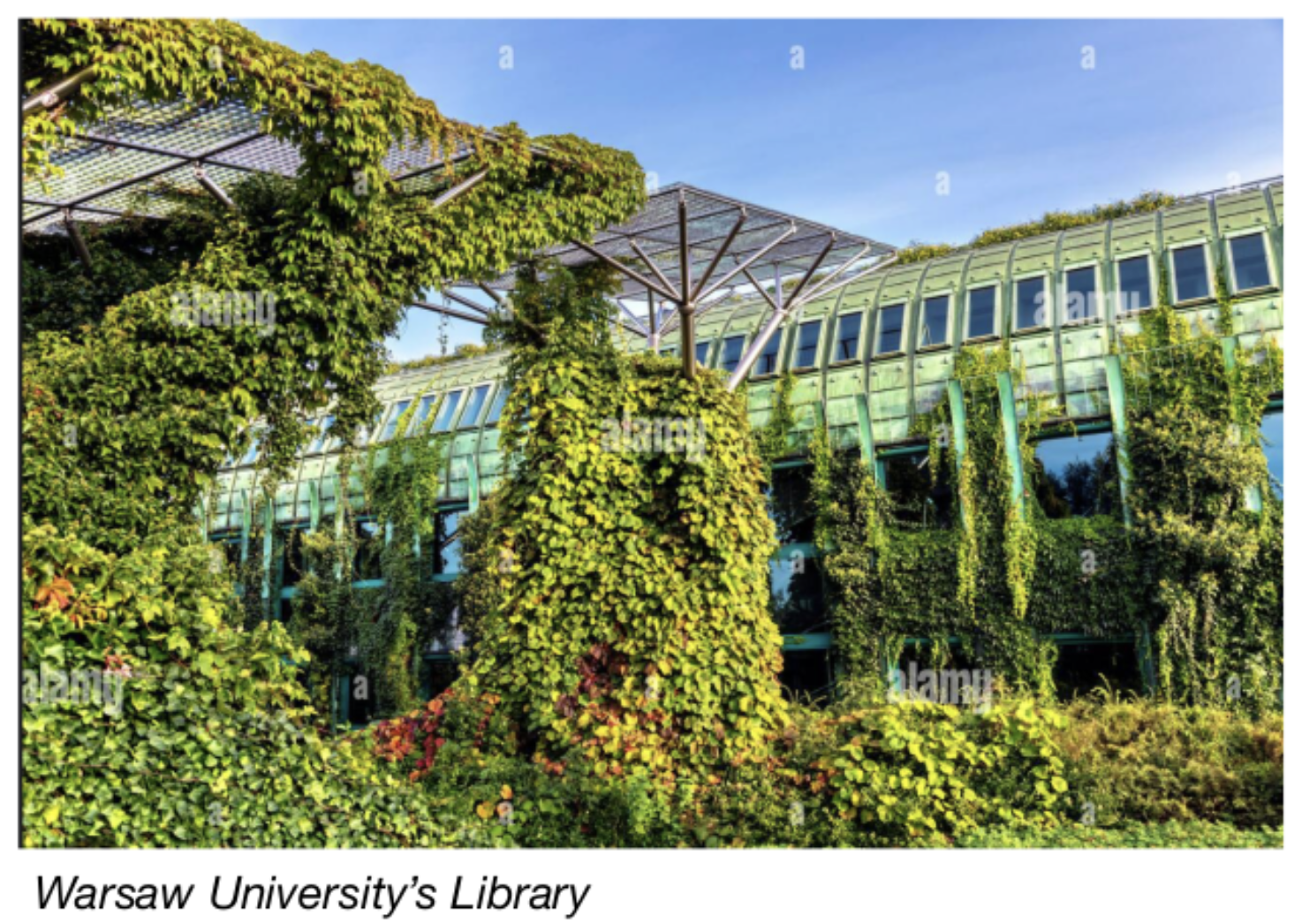 Gratitude
Special thanks for the support from the JLab EIC Center and the EIC User Group!
Thanks to all Workshop presenters and conveners! 
Most importantly, thanks to all participants!
Any Questions before we end?
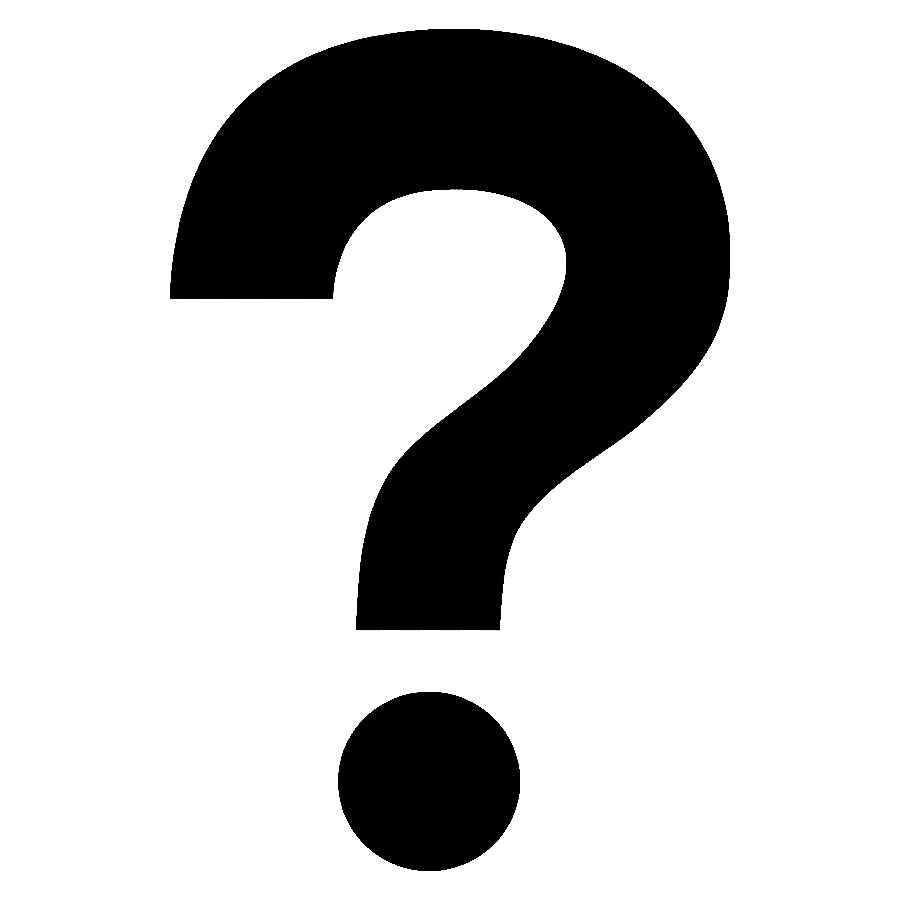